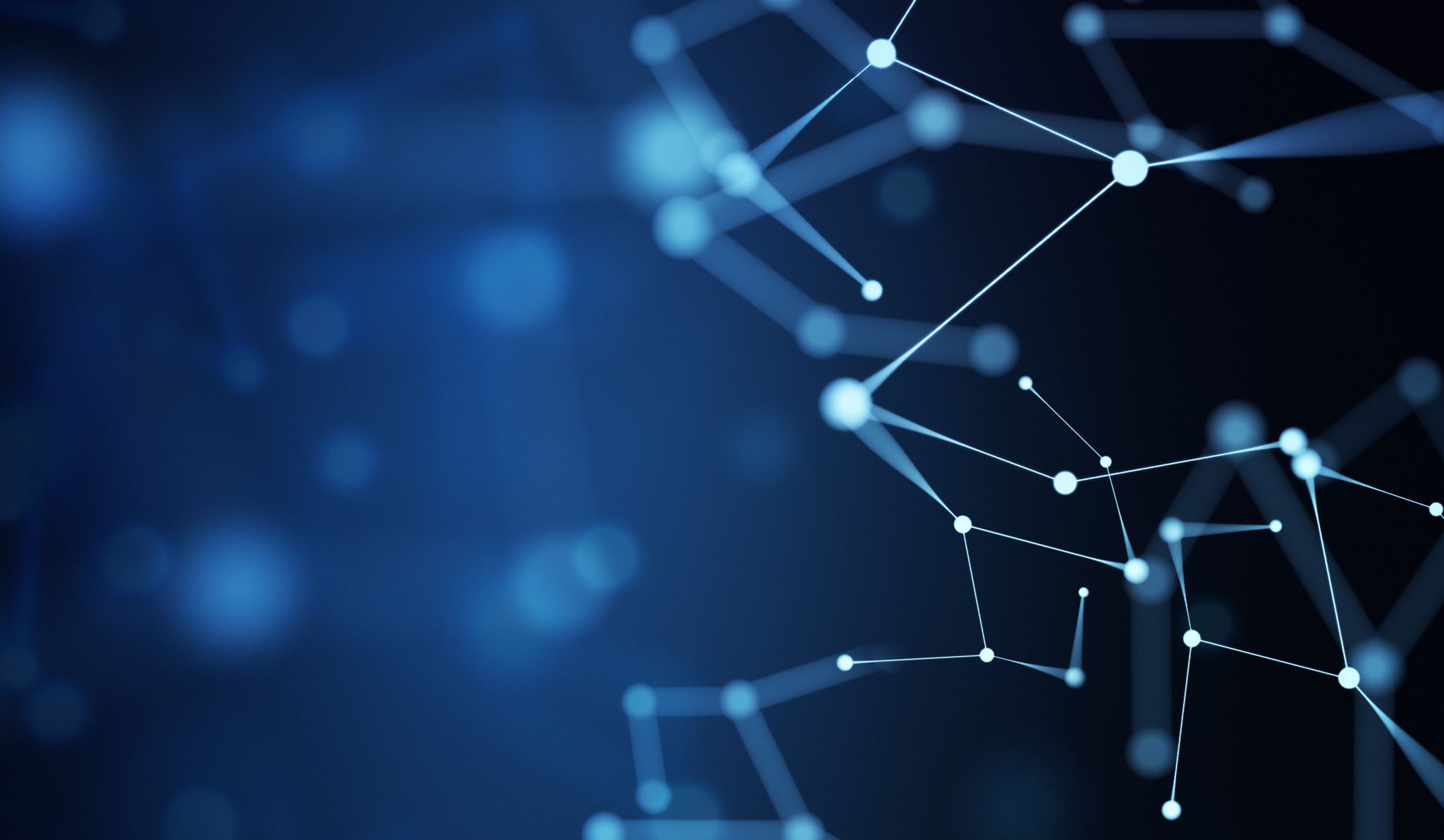 Flexible Benefits
อบรมขั้นตอนการเบิกสวัสดิการด้านสุขภาพแบบยืดหยุ่น
ผ่านเว็บไซต์ Flexible Benefits
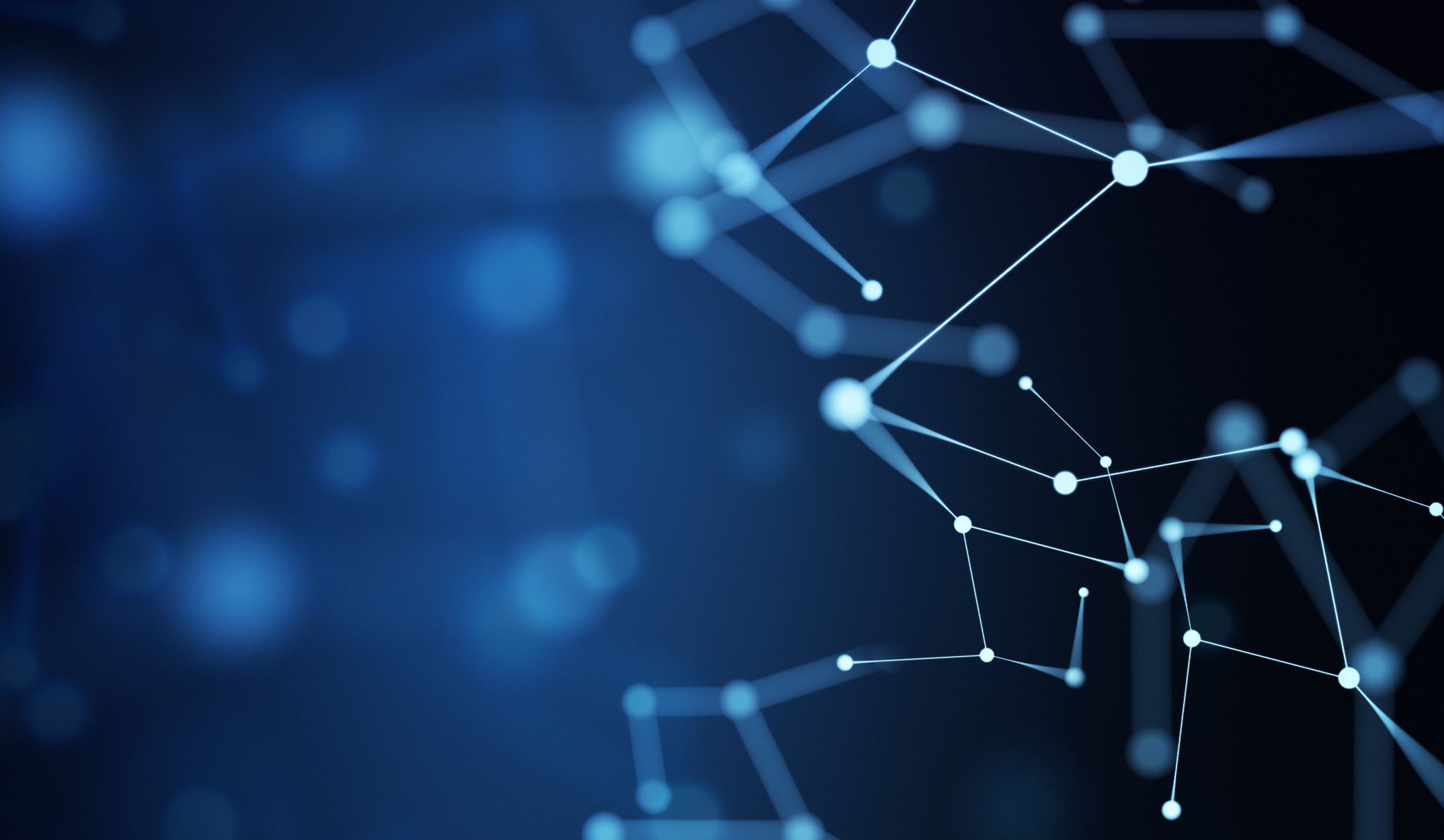 เว็บไซต์สวัสดิการด้านสุขภาพแบบยืดหยุ่น
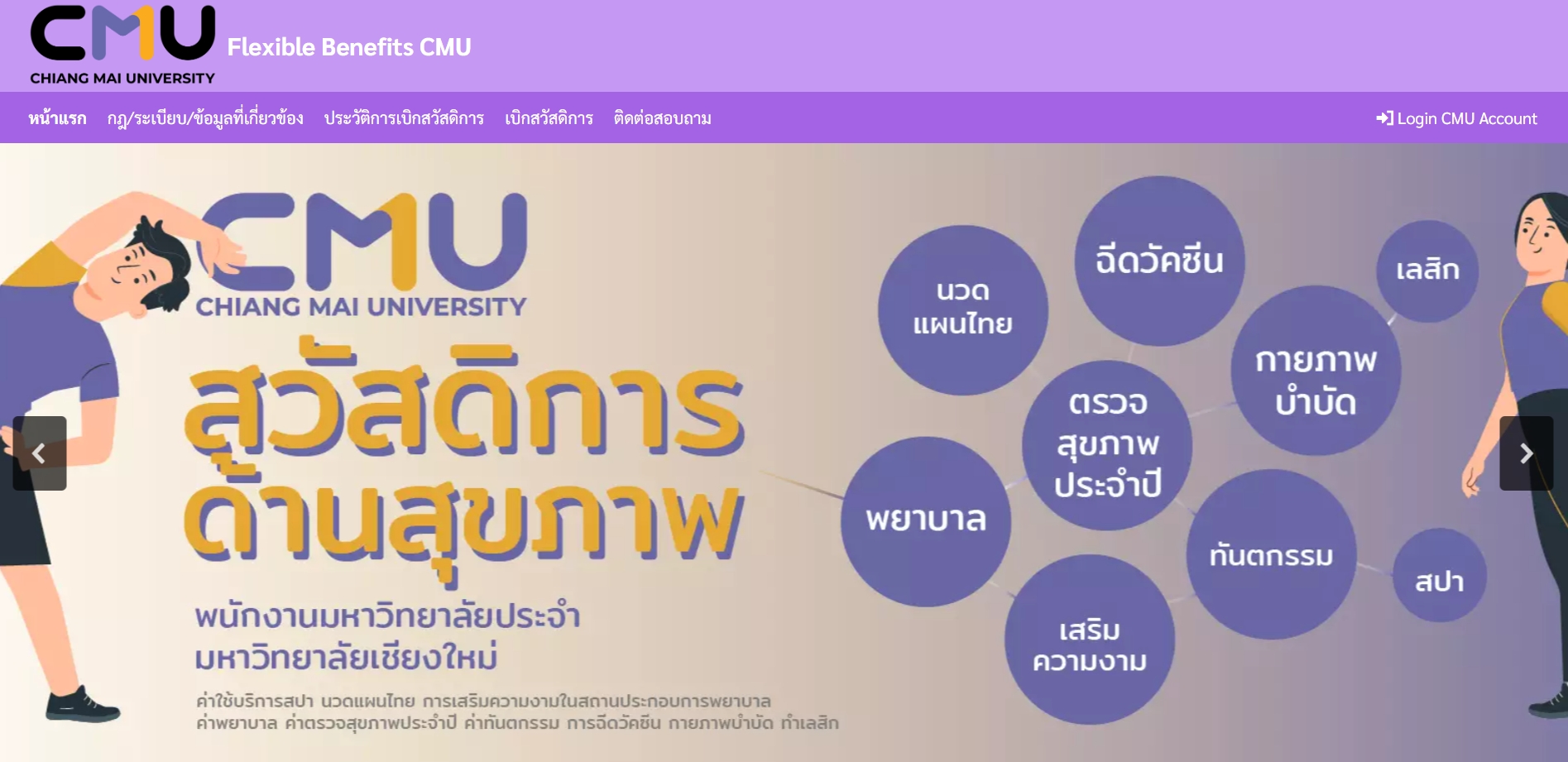 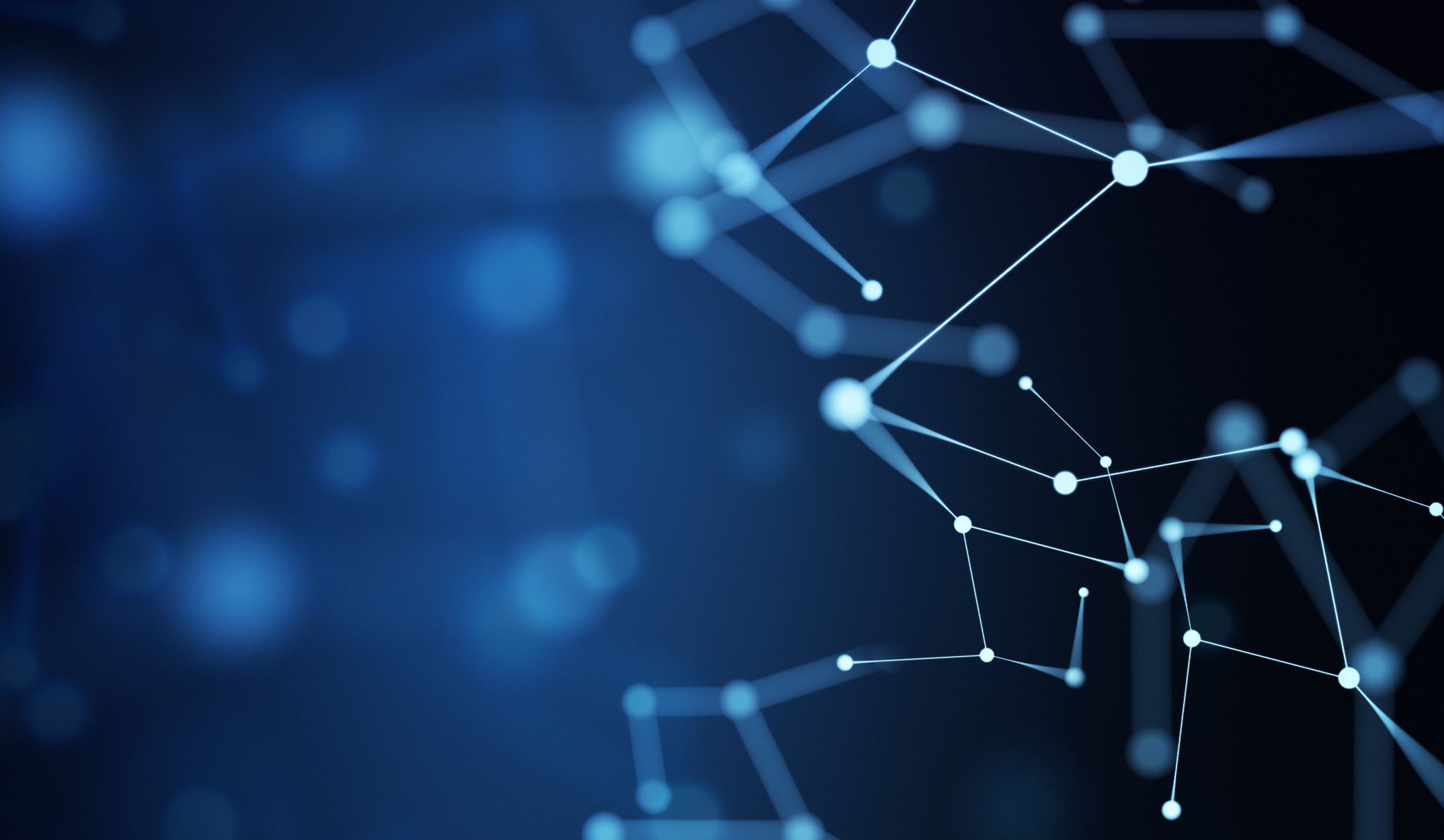 พนักงานมหาวิทยาลัย ประเภทไหนบ้าง ที่สามารถใช้เข้าใช้งานเพื่อทำการเบิกสวัสดิการ ผ่านเว็บไซต์ได้แล้ว
พนักงานมหาวิทยาลัยประจำ 
A  B   C   D   E   EF   EP  F
พนักงานส่วนงาน Type S ?
สำหรับบางหน่วยงาน ที่สามารถใช้สิทธิ์เบิกได้ บุคลากร Type S ยังสามารถใช้สิทธิ์ได้ตามปกติ เพียงแต่ ณ ขณะนี้ยังไม่สามารถทำเรื่องเบิกผ่านเว็บไซต์ได้ ให้ส่งเอกสารแบบ Paper ผ่านส่วนงานไปก่อน
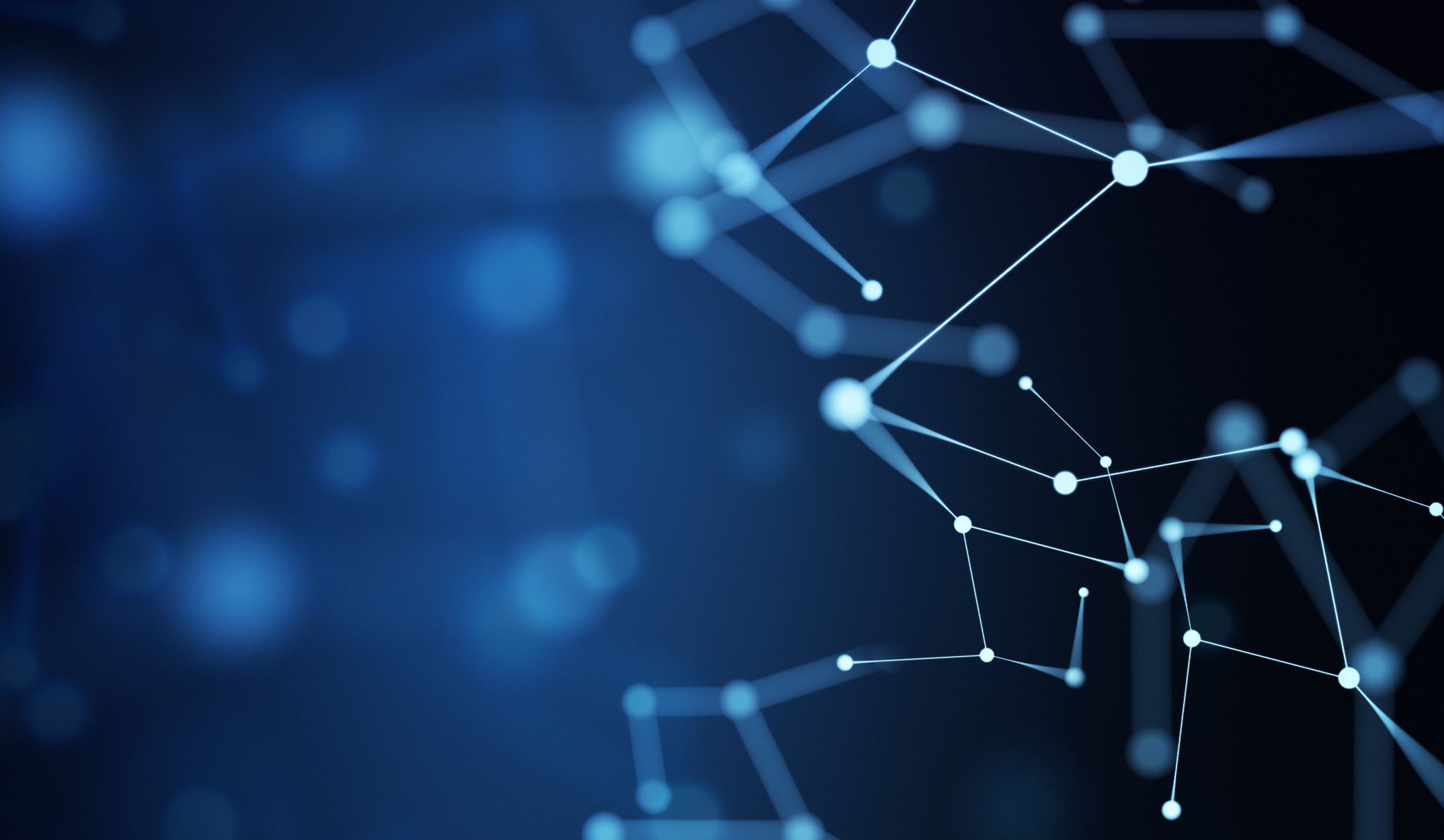 เว็บไซต์นี้บุคลากรได้ทำอะไรไปแล้วบ้าง ?
ได้เข้าไปเลือกแผนประกันสุขภาพแบบกลุ่ม + ประกันสุขภาพแบบยืดหยุ่น 3 แผน
แผนที่ 1 จะเหลือเงินสำหรับเบิก Flexible benefits 6,300 บาท
แผนที่ 2 จะเหลือเงินสำหรับเบิก Flexible benefits 4,500 บาท
แผนที่ 3 จะเหลือเงินสำหรับเบิก Flexible benefits 3,000 บาท

หากบุคลากรที่มีสิทธิ์ ที่ยังไม่เคยเข้าไปเลือกแผน หากทำการ Login เข้าระบบหลังจากนี้ ระบบจะเลือก default เป็นแผน 2 ให้อัตโนมัติ
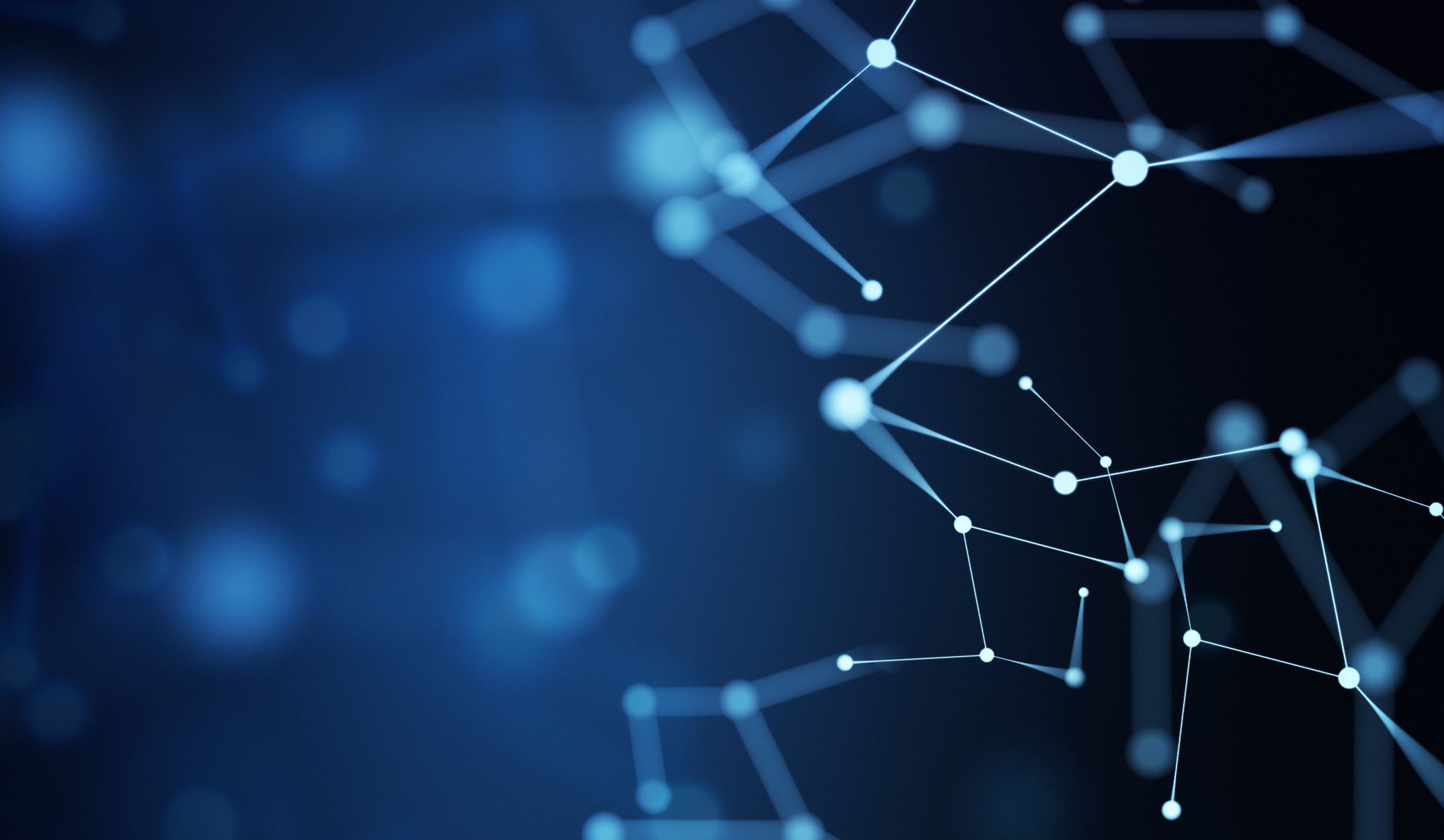 สิทธิ์การเข้าใช้งานเว็บไซต์
1.สิทธิ์พนักงานมหาวิทยาลัยประจำ (User)
    - เบิกสวัสดิการ
    - ดูประวัติการเบิกสวัสดิการของตัวเอง
2.สิทธิ์ Admin ส่วนงาน
    - ตรวจสอบรายการเบิกของบุคลากรในส่วนงาน
    - ดูรายงานจำนวนพนักงาน Type F ทั้งหมดของส่วนงาน  (เฉพาะพนักงานที่เคย Login เข้าระบบเท่านั้น)
    - ดูรายงานการเบิกสวัสดิการ พนักงาน Type F
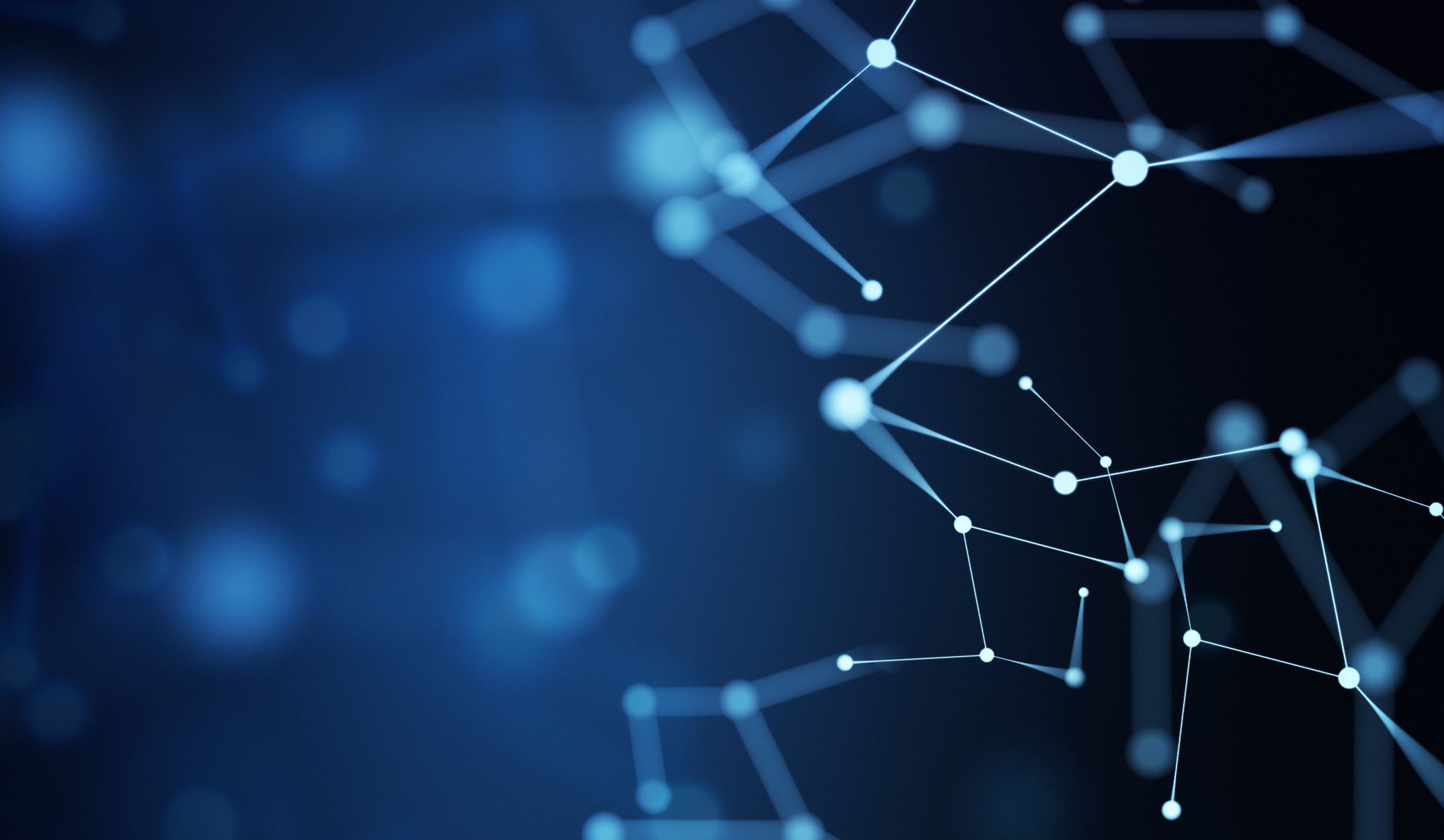 สิทธิ์การเข้าใช้งานเว็บไซต์
3.สิทธิ์ Admin กองบุคคล
    - ตรวจสอบรายการเบิก ของบุคลากร (Re-Check) เพื่อ      พิจารณาเสนออนุมัติให้ประธานกองทุนต่อไป
    - เพิ่มบุคลากรใหม่เข้าระบบได้ ผ่านอีเมล เพื่อเลือกแผนประกันสุขภาพ
    - ดูรายงานจำนวนพนักงาน Type F ทั้งหมดของมหาวิทยาลัย
    - ดูรายงานการเบิกสวัสดิการ พนักงาน Type F
    - ดูรายงานจำนวนพนักงานทุกประเภท ทั้งหมดของมหาวิทยาลัย (เฉพาะพนักงานที่เคย Login เข้าระบบเท่านั้น)
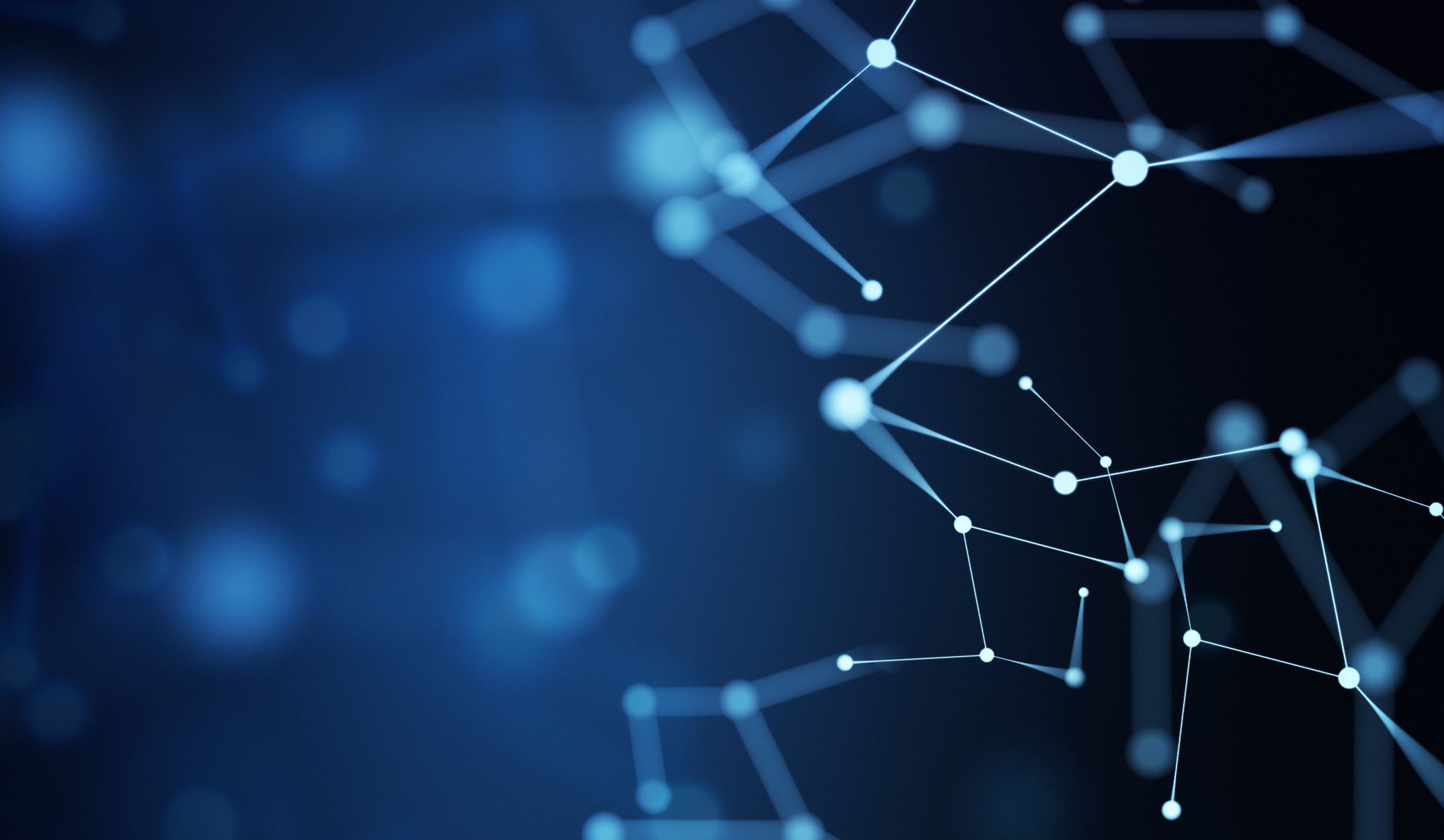 สิทธิ์การเข้าใช้งานเว็บไซต์
4.สิทธิ์ ประธานกองทุนฯ
    - อนุมัติรายการเบิกของบุคลากร เพื่อส่งต่อให้กองคลังต่อไป
    - ดูรายงานจำนวนพนักงาน Type F ทั้งหมดของมหาวิทยาลัย
    - ดูรายงานการเบิกสวัสดิการ พนักงาน Type F
    - ดูรายงานจำนวนพนักงานทุกประเภท ทั้งหมดของมหาวิทยาลัย (เฉพาะพนักงานที่เคย Login เข้าระบบเท่านั้น)
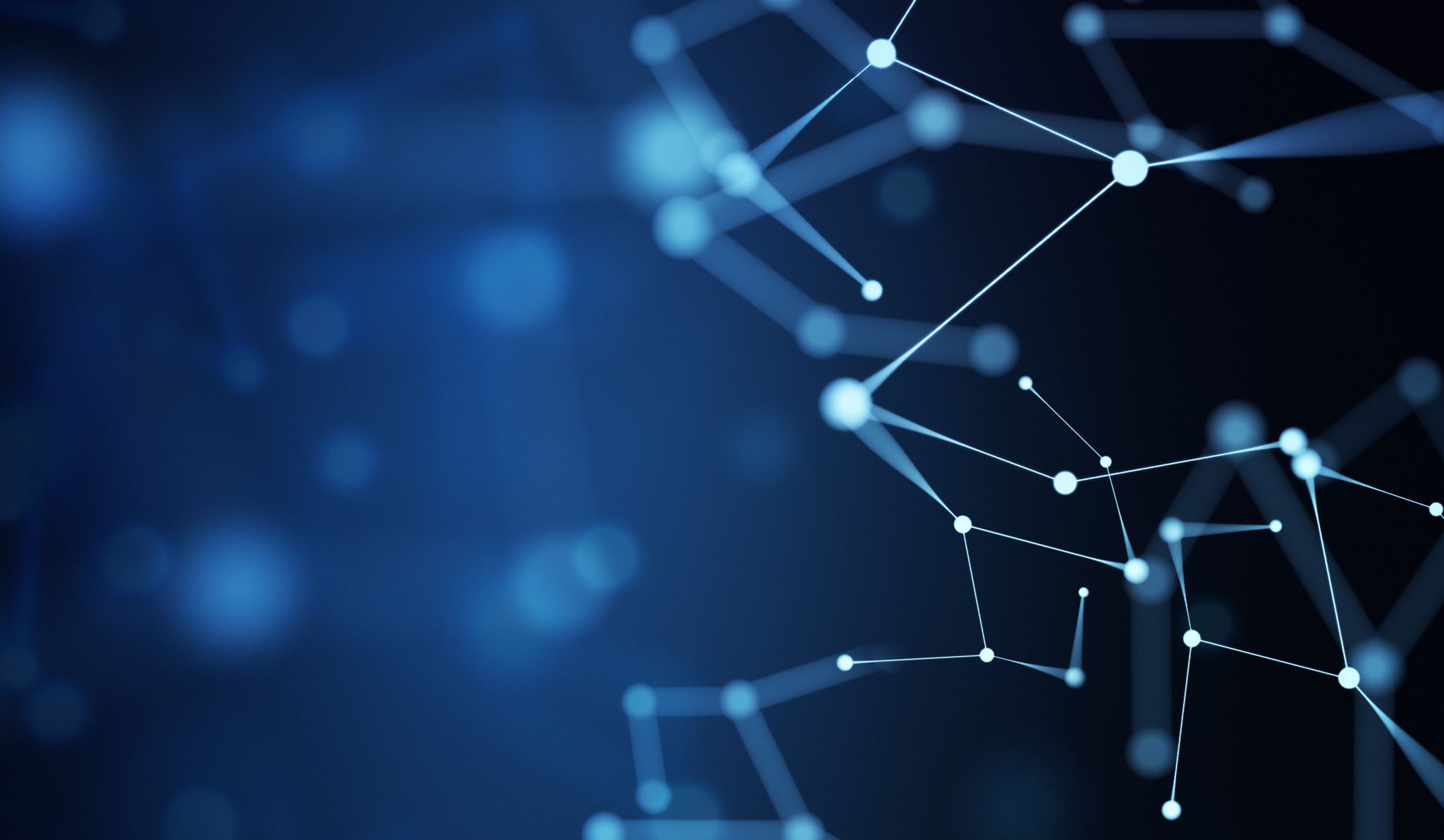 สิทธิ์การเข้าใช้งานเว็บไซต์
5.สิทธิ์ Admin กองคลัง
    - ทำเรื่องโอนเงินให้บุคลากร ตามรายการเบิกที่ถูกอนุมัติต่อไป
    - ดูรายงานจำนวนพนักงาน Type F ทั้งหมดของมหาวิทยาลัย
    - ดูรายงานการเบิกสวัสดิการ พนักงาน Type F
    - ดูรายงานจำนวนพนักงานทุกประเภท ทั้งหมดของมหาวิทยาลัย (เฉพาะพนักงานที่เคย Login เข้าระบบเท่านั้น)
5 ขั้นตอนการเบิกสวัสดิการด้านสุขภาพแบบยืดหยุ่น
พนักงานมหาวิทยาลัยประจำA B C D E EF EP F
ส่วนงาน/หน่วยงาน
กองบริหารงานบุคคล
Login
ตรวจสอบข้อมูล
เสนอปธ.เพื่ออนุมัติ
ข้อมูลถูกต้อง
กรอกข้อมูลการขอเบิก
ข้อมูลไม่ถูกต้อง
ข้อมูลไม่ถูกต้อง
3
2
1
ประธานฯ กองทุน
กองคลัง
พนักงานมหาวิทยาลัยประจำA B C D E EF EP F
ได้รับเงินค่าสวัสดิการ
ดำเนินการเบิกจ่ายเงินสวัสดิการ
อนุมัติรายการเบิก
4
5
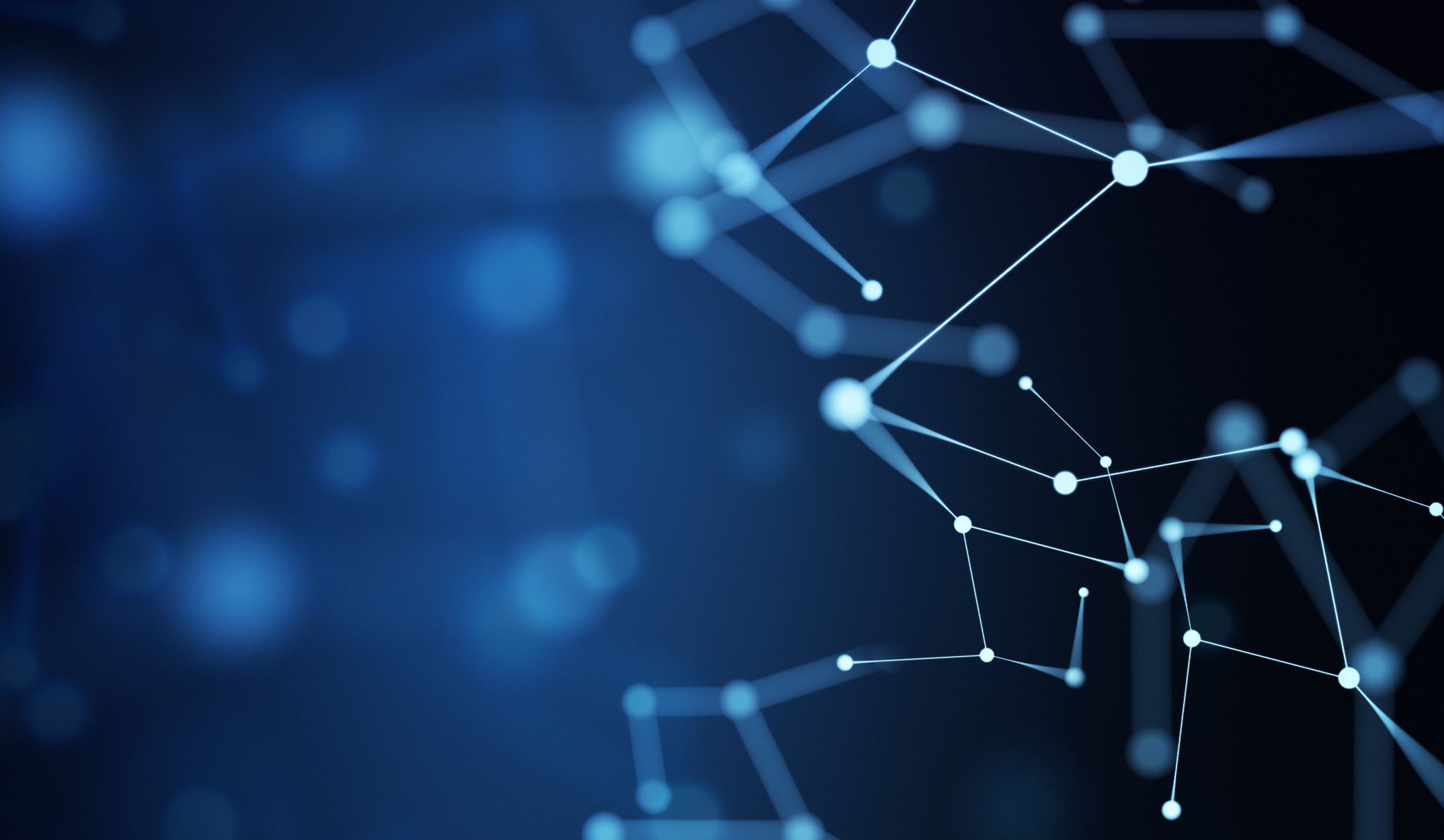 พนักงานประจำ Type F
Flow การอนุมัติจะจบ แค่ที่ Admin ส่วนงาน อนุมัติเท่านั้น เนื่องจากกลุ่มนี้ จะใช้เงินของส่วนงานเอง และนำส่งเอกสารแจ้งยืนยันให้ทางกองคลังเช็ค เพื่อทำเรื่องโอนต่อไป